Seri bahan kuliah Algeo #7
Aplikasi Metode Eliminasi Gauss  di dalam Metode Numerik
Bahan Kuliah IF2123 Aljabar Linier dan Geometri

Oleh: Rinaldi Munir
Program Studi Teknik Informatika
STEI-ITB
1
Apa itu Metode Numerik?
Numerik: berhubungan dengan angka
Metode: cara yang sistematis untuk menyelesaikan persoalan guna mencapai tujuan yang ditentukan

Metode numerik: cara sistematis untuk menyelesaikan persoalan matematika dengan operasi angka (+, -, *, /)
2
Cara penyelesaian persoalan matematika ada dua:
	1. Secara analitik   solusinya eksak (tepat)
	2. Secara numeric  solusinya hampiran (aproksimasi)

Secara analitik: menggunakan rumus dan teorema yang sudah baku di dalam matematika   metode analitik

Secara numerik: menggunakan pendekatan aproksimasi untuk mencari solusi hanya dengan operasi aritmetika biasa  metode numerik.
3
Contoh: Menghitung integral 
	
	Metode analitik: 

	Rumus:
4
Metode  numerik
	Nilai integral = luas daerah di bawah kurva
Rumus luas trapesium = (jumlah sisi sejajar x tinggi )/2
-
 p + q + r + s
 {[f(-1) + f(-1/2)]  0.5/2} + {[f(-1/2) + f(0)]  0.5/2} +
      {[f(0) + f(1/2)]  0.5/2} + {[f(1/2) + f(1)]  0.5/2}
    0.5/2 {f(-1) + 2f(-1/2) + 2f(0) + 2f(1/2) + f(1)}
    0.5/2 {3 + 7.5 + 8 + 7.5 + 3} 
    7.25
5
Solusi dengan metode numerik adalah solusi hampiran (aproksimasi)

Hampiran terhadap solusi eksak

Oleh karena itu, solusi numerik mengandung  galat.

Galat  (): perbedaan antara solusi eksak dengan solusi hampiran.

Definisi:

Salah satu sumber galat adalah galat pembulatan (rounding error).
6
Interpolasi
Persoalan:  Diberikan n1 buah  titik berbeda, (x0, y0), (x1, y1), ..., (xn, yn). Tentukan polinom pn(x) yang melalui semua titik-titik tersebut sedemikian sehingga
		yi  pn(xi)     untuk i  0, 1, 2, …, n
Setelah polinom interpolasi pn(x) ditemukan, pn(x) dapat digunakan untuk menghitung perkiraan nilai y di x = a, yaitu y = pn(a).
7
Contoh persoalan interpolasi:
8
Polinom interpolasi derajat n yang melalui titik-titik (x0, y0), (x1, y1), ..., (xn, yn) adalah 
		pn(x) = a0 + a1x + a2x2 + … + anxn
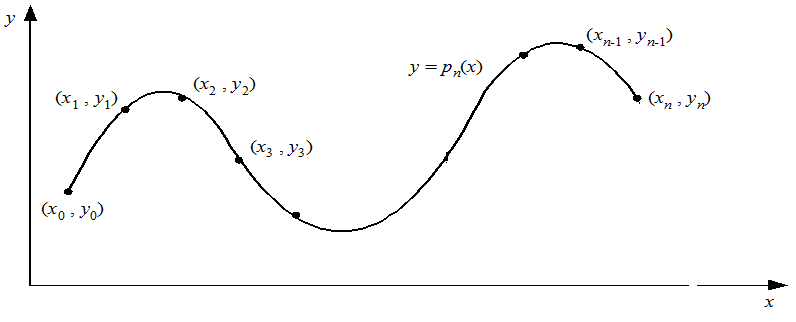 9
Interpolasi Linier
Interpolasi linier adalah interpolasi dua buah titik dengan sebuah garis lurus. 
Misal diberikan dua buah titik, (x0, y0) dan (x1, y1). Polinom yang menginterpolasi kedua titik itu adalah
			p1(x) = a0 + a1x
y0 = a0 + a1x0
y1 = a0 + a1x1
Pecahkan SPL ini dengan metode 
eliminasi Gauss untuk memperoleh
nilai a0 dan a1
10
Interpolasi Kuadratik
Misal diberikan tiga buah titik data, (x0, y0), (x1, y1), dan (x2, y2). 
Polinom yang menginterpolasi ketiga buah titik itu adalah polinom kuadrat yang berbentuk:
       		p2(x) = a0 + a1x + a2x2		
Bila digambar, kurva polinom kuadrat berbentuk parabola
11
Polinom p2(x) ditentukan dengan cara berikut:
Sulihkan (xi, yi) ke dalam persamaan p2(x),  i = 0, 1, 2. Dari sini diperoleh tiga buah  persamaan dengan tiga buah parameter yang tidak diketahui, yaitu a0, a1, dan a2:

			a0 + a1x0 + a2x02 = y0
			a0 + a1x1 + a2x12 = y1
			a0 + a1x2 + a2x22 = y2

hitung a0, a1, a2 dari sistem persamaan tersebut dengan metode eliminasi Gauss.
p2(x) = a0 + a1x + a2x2
12
Contoh: Diberikan titik  (8.0, 2.0794), (9.0, 2.1972), dan (9.5, 2.2513). Tentukan polinom interpolasi kuadratik dan estimasi nilai fungsi di x = 9.2.
 
Penyelesaian:  
Sisten persamaan lanjar yang terbentuk adalah
	a0 + 8.0a1 + 64.00a2 = 2.0794
	a0 + 9.0a1 + 81.00a2 = 2.1972
	a0 + 9.5a1 + 90.25a2 = 2.2513 	

Penyelesaian sistem persamaan dengan metode eliminasi Gauss menghasilkan
	 a0 = 0.6762,   a1 = 0.2266, dan a3 = -0.0064. 
Polinom kuadratnya adalah

	p2(x) = 0.6762 + 0.2266x - 0.0064x2

sehingga
	p2(9.2) = 2.2192
13
3.  Interpolasi Kubik
Misal diberikan empat buah titik data, (x0, y0), (x1, y1), (x2, y2), dan (x3, y3). 
Polinom yang menginterpolasi keempat buah titik itu adalah polinom kubik yang berbentuk:
			p3(x) = a0 + a1x + a2x2 + a3x3
14
Polinom p3(x) ditentukan dengan cara berikut:
sulihkan (xi,yi) ke dalam persamaan (P.5.9) ,  i = 0, 1, 2, 3. Dari sini diperoleh empat buah  persamaan dengan empat buah parameter yang tidak diketahui, yaitu a0 , a1 , a2 , dan a3:
			a0 + a1x0 + a2x02 + a3x03 = y0
			a0 + a1x1 + a2x12 + a3x13 = y1
			a0 + a1x2 + a2x22 + a3x23 = y2
			a0 + a1x3 + a2x32 + a3x33 = y3
 
hitung a0, a1, a2, dan a3 dari sistem persamaan tersebut dengan metode eliminasi Gauss.
15
Dengan cara yang sama kita dapat membuat polinom interpolasi berderajat n untuk n yang lebih tinggi:

		pn(x) = a0 + a1x + a2x2 + … + anxn

	asalkan tersedia (n+1) buah titik data.
 
Dengan menyulihkan (xi, yi) ke dalam persamaan polinom di atas y = pn(x) untuk  i = 0, 1, 2, …, n, akan diperoleh n + 1 buah persamaan lanjar dalam a0, a1, a2, …, an,
		a0 + a1x0 + a2x02 + ... + anx0n = y0
		a0 + a1x1 + a2x12 + ... + anx1n = y1
		a0 + a1x2 + a2x22 + ... + anx2n = y2
		...		  ...		
		a0 + a1xn + a2xn2 + ... + anxnn = yn
 
Solusi sistem persamaan lanjar ini diperoleh dengan menggunakan metode eliminasi Gauss yang sudah anda pelajari.
16